Constant Change in the
Energy Policy of the World
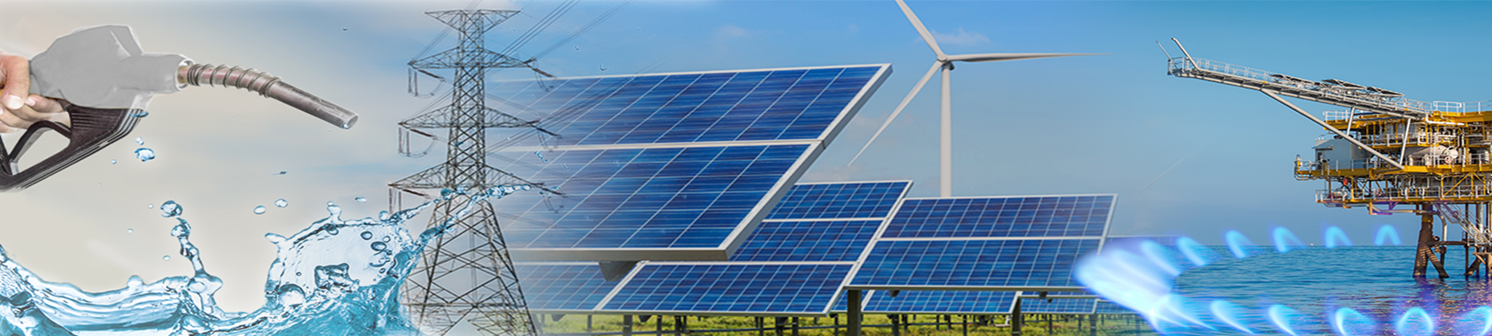 Udi Adiri, Director General of the Ministry of Energy
June 2019
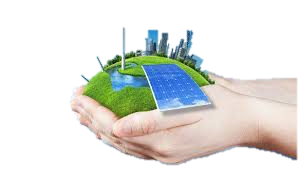 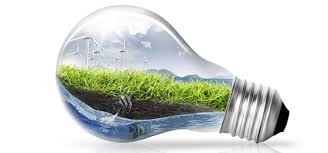 The Gas Revolution In Israel
1999
2018
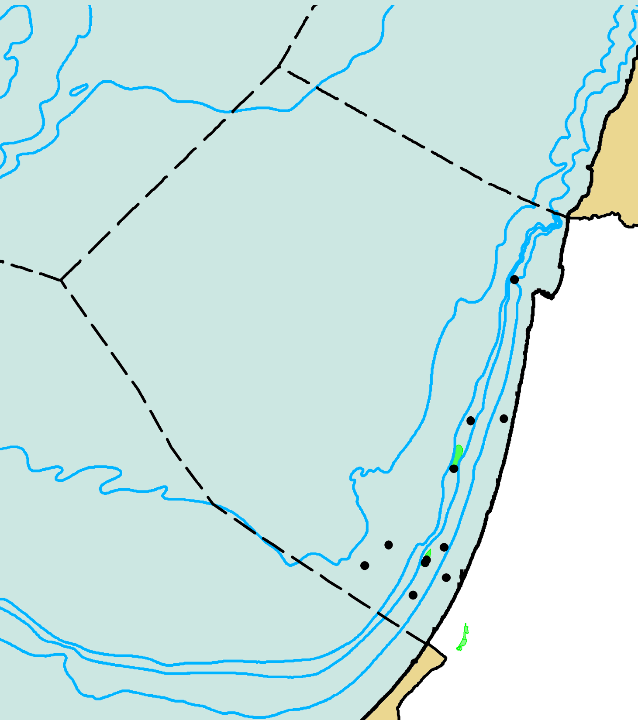 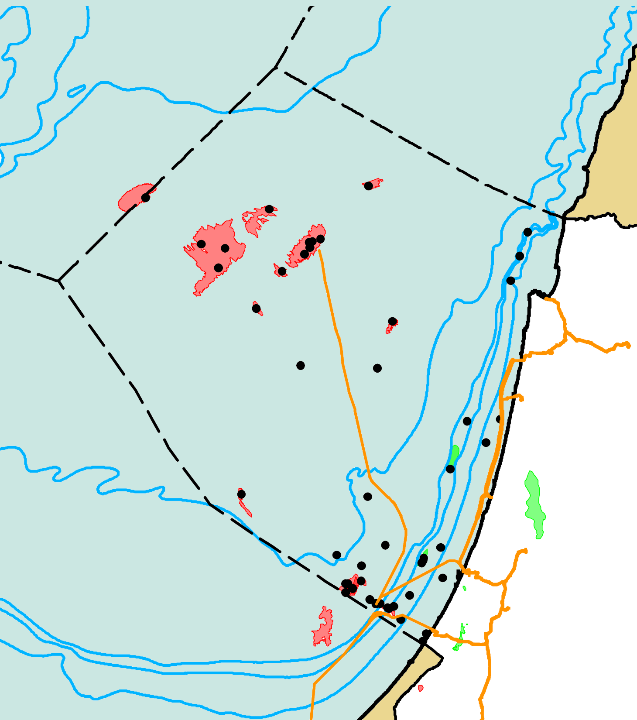 -2000
Karish
Aphrodite/Ishai
Tanin
Tamar
Leviathan
Tamar SW
Dalit
Export
Dolphin
Legend:
Legend:
Oil Field
Export
Gas Field
Oil Field
Pipelines
(under
 construction)
--1000
Shimshon
--200
--50
I s r a e l
Noa
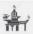 I s r a e l
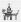 Gaza Marine
MariB
Export
Setting Policy of Technological Changes
 In the World
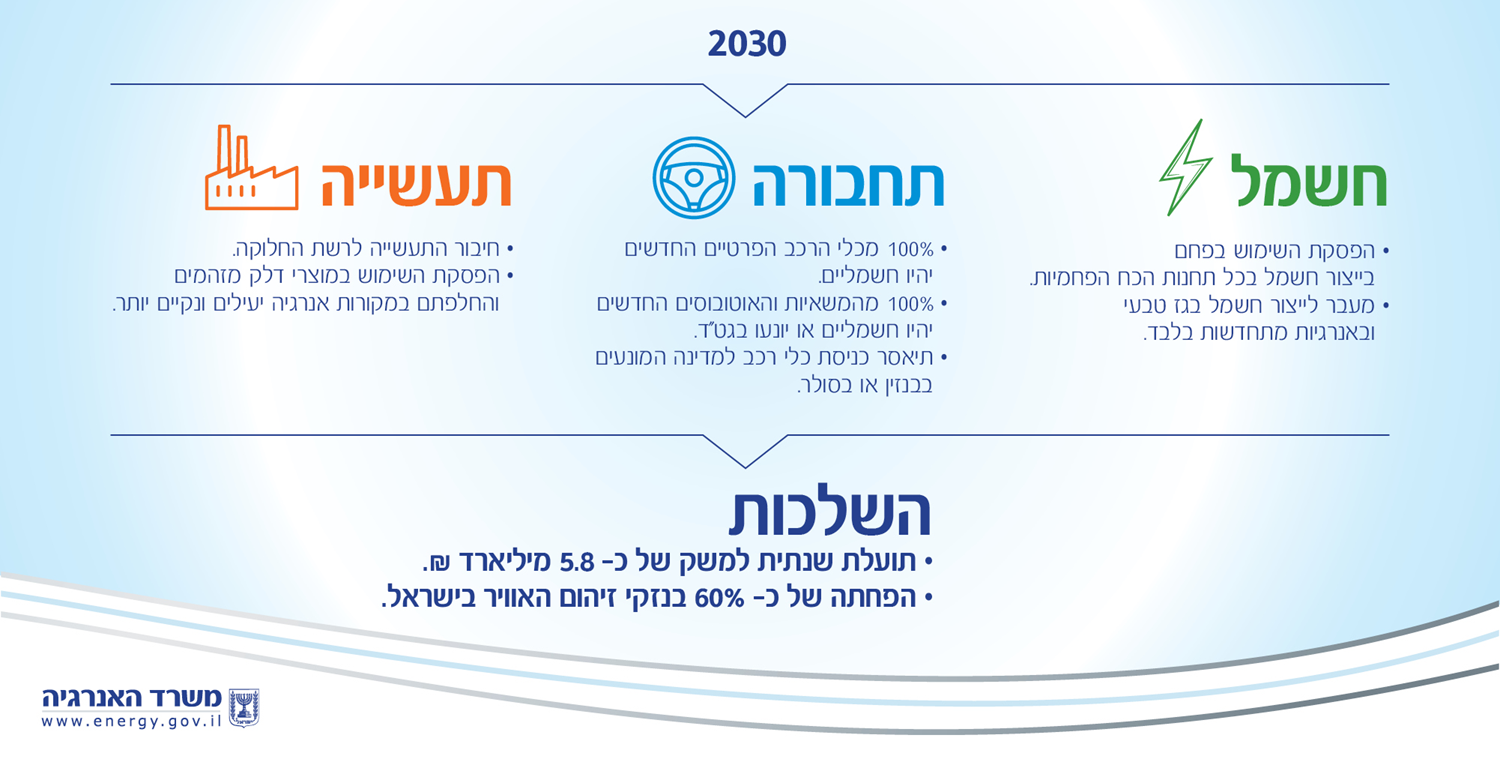 Transportation
 100% of the new private cars will be electric
 100% of the new trucks and buses will be electric or will run on compressed natural gas (CNG)
 Vehicles with gasoline or diesel fuel will not be allowed to enter the country
Electrical Power
 Halting the use of coal
In generating electricity in all coal power plants
 Transition to the production of electricity by natural gas
Manufacturing
 Connecting the industry to the distribution network
 Halting the use of polluting fuel products and replacing them with more efficient and cleaner energy sources
Implications
 An annual benefit to the economy of NIS 5.8 billion
 60% reduction in air pollution damage in Israel
Natural Gas – The Middle East
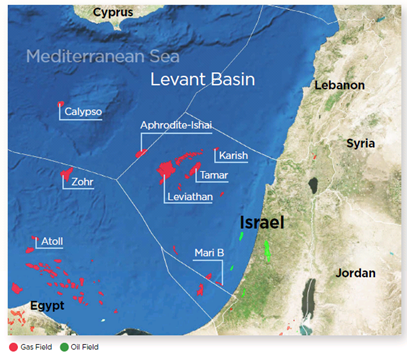 Export Options
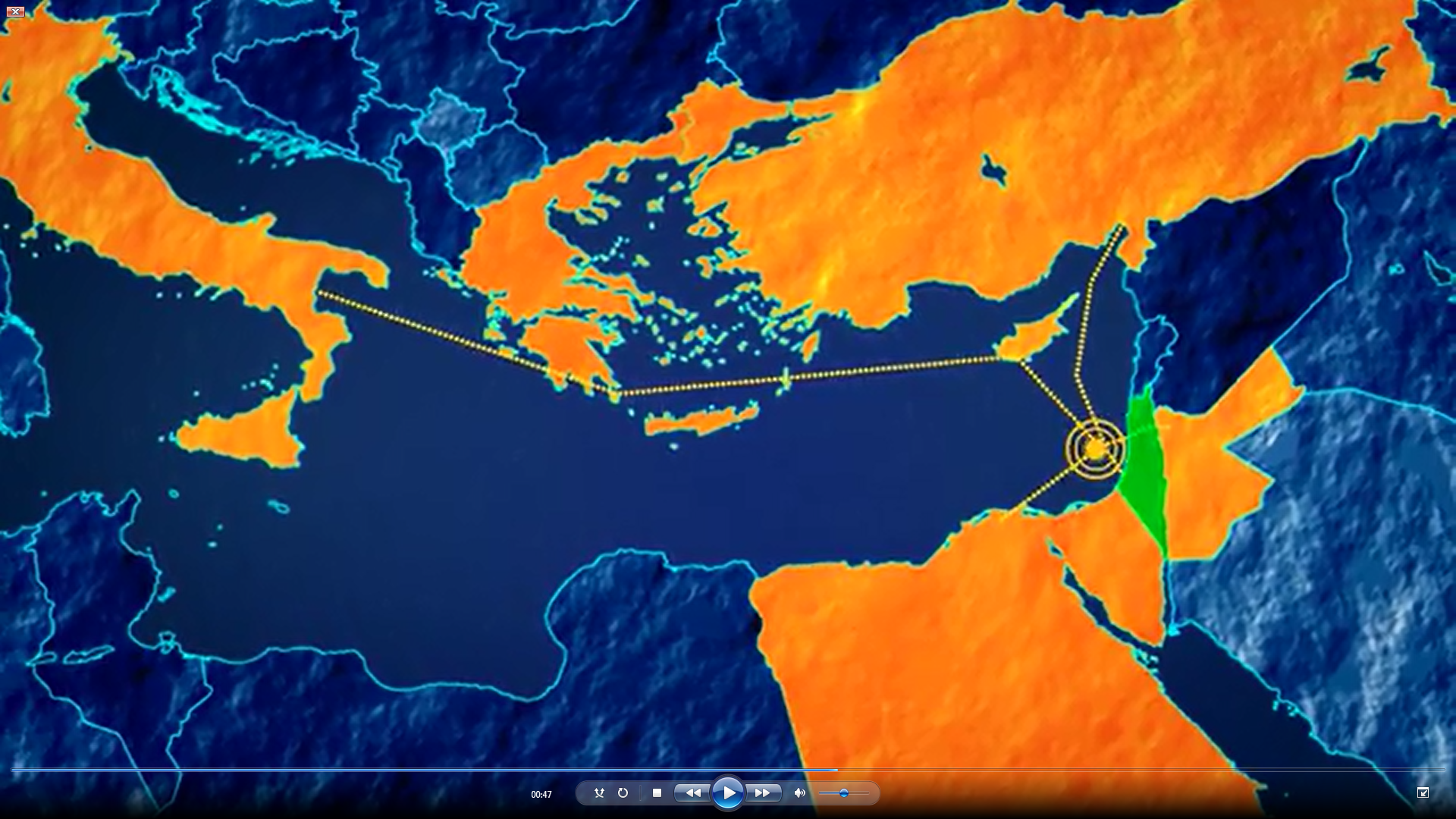 Italy
Turkey
Cyprus
Greece
Jordan
Egypt
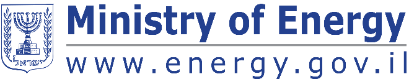 EastMed Project
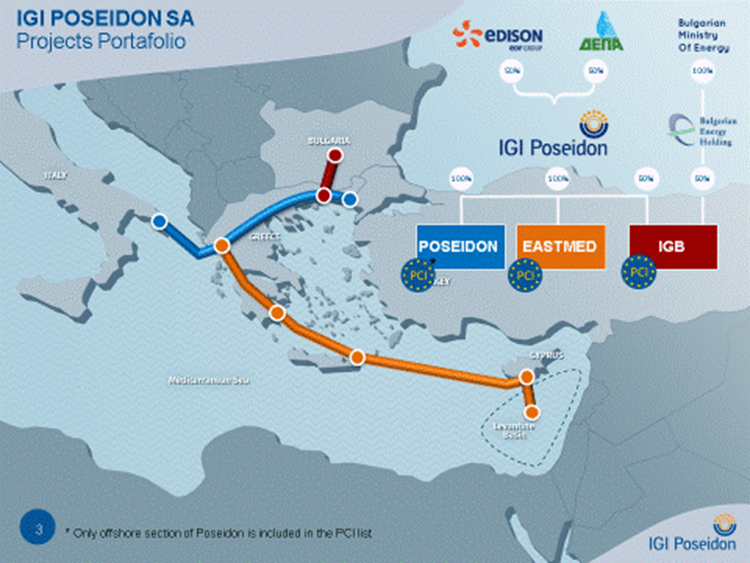 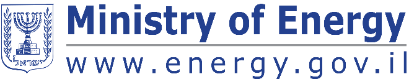 The Mix Of Fuels For Day to Day Electricity Production - 2018
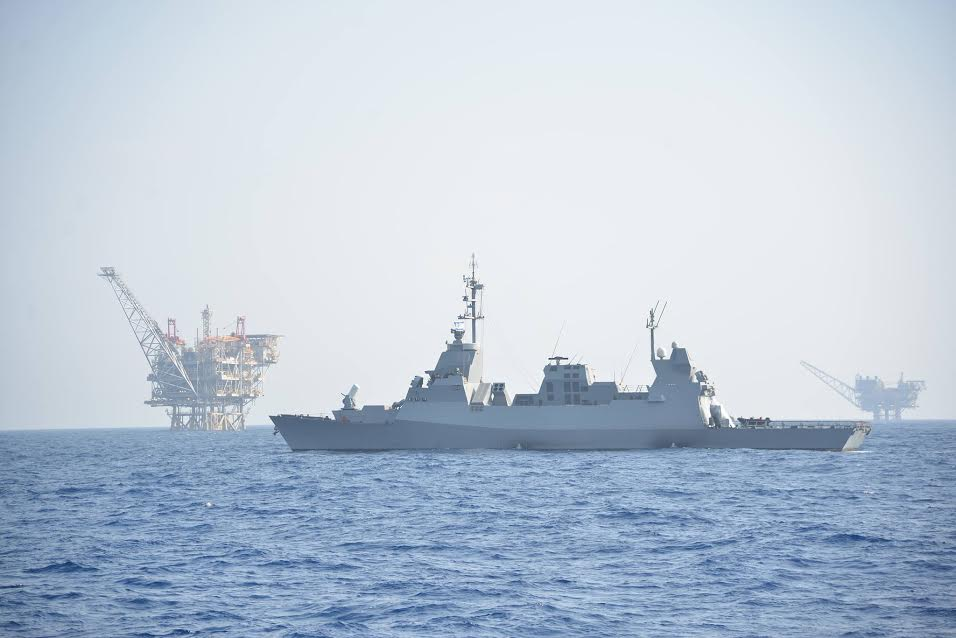 Energy Continuity - Challenges
Energy Continuity - Actions and Solutions
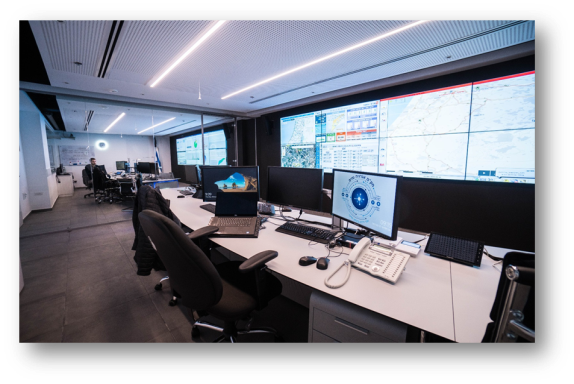 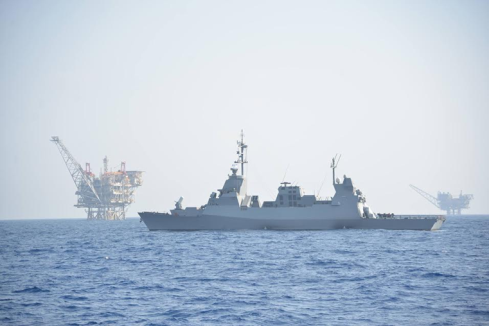 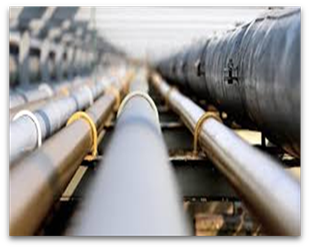 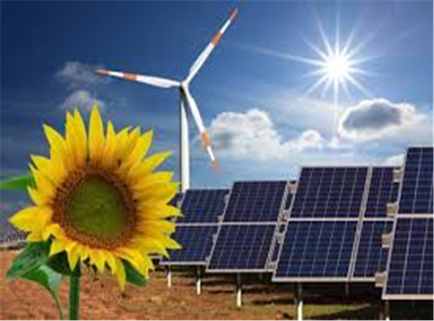 Thank You